Increasing Pricing Capability
Marion Veber
Christos Roussakis
RMAPI Conference 09/03/2023
1
Context and Objectives
We were relying in a fare structure that was in place for way too long and was not addressing the challenges of the post pandemic era
2020
2022
2023
2021
Resarail
S3 Passenger
Inventory System
Relatively stable demand
Any disruption was somewhat contained and even mitigated
Demand collapsed due to the covid pandemic
Government regulations effectively made international travel prohibitive
Uncertainty severely disrupted booking behaviour
Faster than expected recovery
Inflation affecting customers’ purchasing power
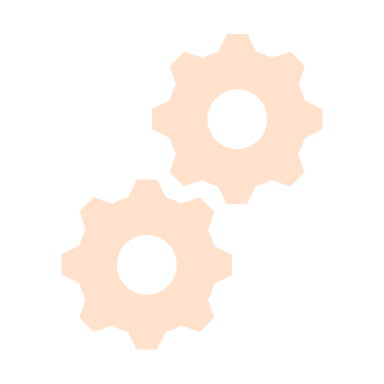 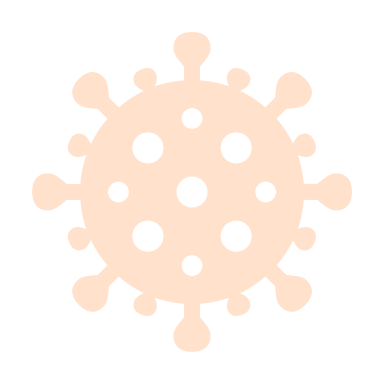 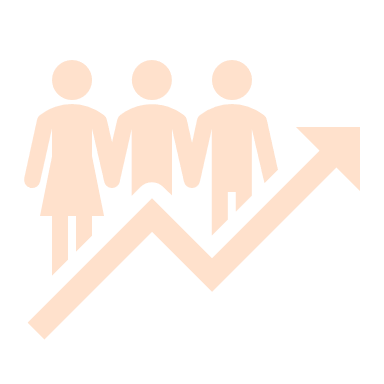 Market Conditions
Old, cumbersome inventory system 
18 month freeze due to “Horizon” programme
Survival & Recovery
Frequent timetable adjustments
Resource constraints
Employee turnover
Customer perceptions in a post covid era
Increased costs
Capacity constraints
Business Challenges
During covid, it allowed us to tackle the operational challenges
S3 Passenger is a game changer!
Post covid, it opened an entire new set of capabilities that helps us deliver on our commercial objectives
This project had to reconcile some opposing themes
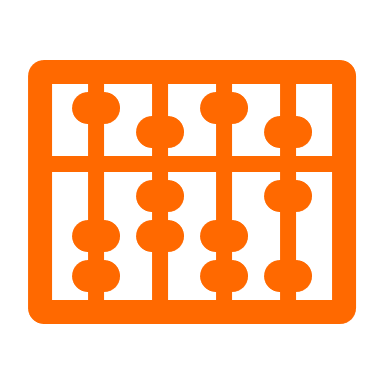 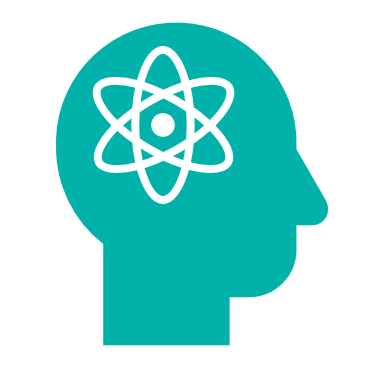 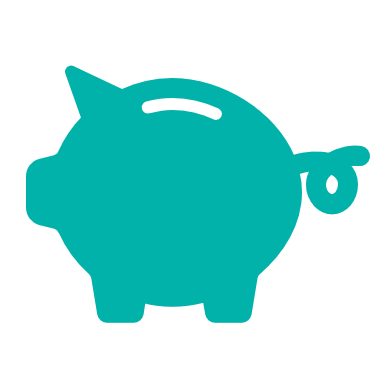 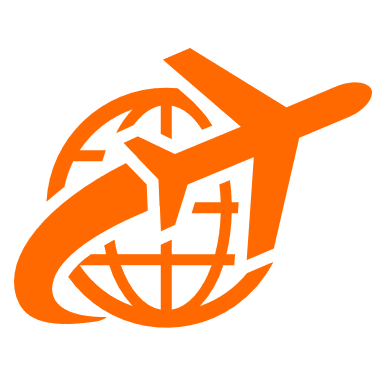 Maintain our VFM score
Remain competitive
Achieve our 2023 objectives
Provide RM with greater flexibility
Any intervention had to take into consideration our customers’ willingness to pay
We pay close attention to the wider industry and we would like to maintain our market position
As we emerge from the pandemic, we’ve set ourselves some very ambitious targets, especially in terms of yield.
RM had identified the need of greater flexibility to maximize revenue not only at peak but also at off-peak times
2
Our approach
The project was broken down in 4 main steps
Discovery
Analysis
Development
Testing
Research customer behaviour and willingness to pay
Review research results and model alternatives
Input changes into he inventory
Adapt RM tools to accommodate changes
End to end testing to ensure all systems respond as expected
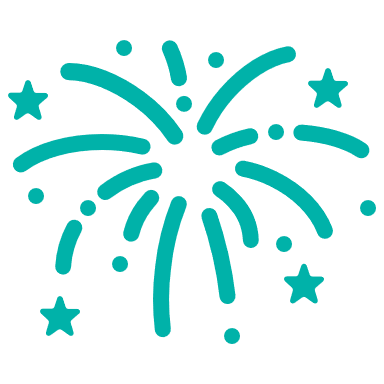 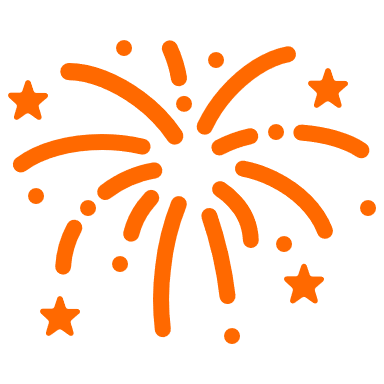 Go live
We used the Van Westendorp Price Sensitivity Meter to measure our customers’ willingness to pay…
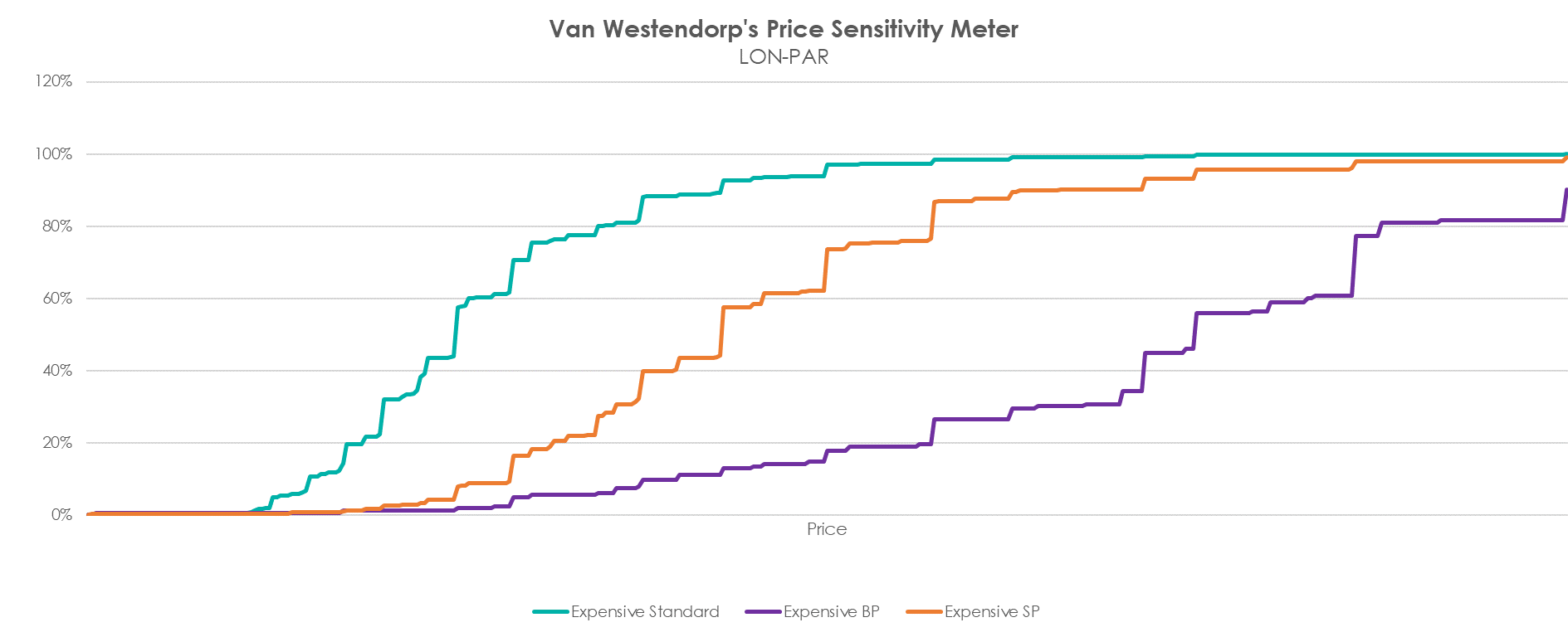 source: Simon-Kucher x Eurostar – NCO – EIL pricing analysis
We used the Van Westendorp Price Sensitivity Meter to measure our customers’ willingness to pay…
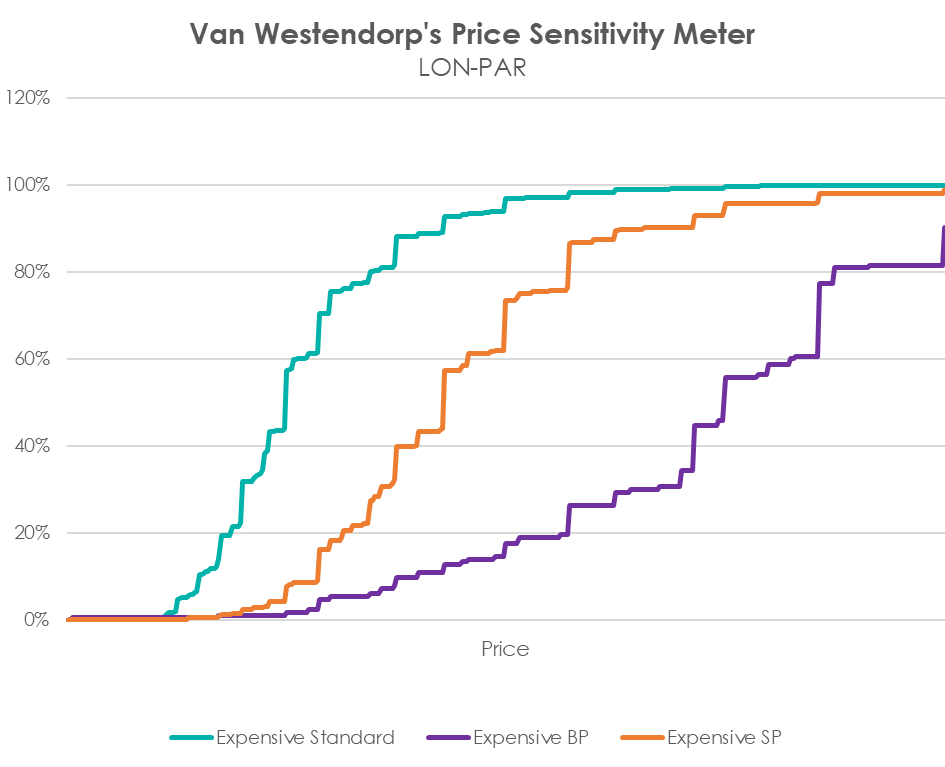 …and we came across some interesting findings:
source: Simon-Kucher x Eurostar – NCO – EIL pricing analysis
We used the Van Westendorp Price Sensitivity Meter to measure our customers’ willingness to pay…
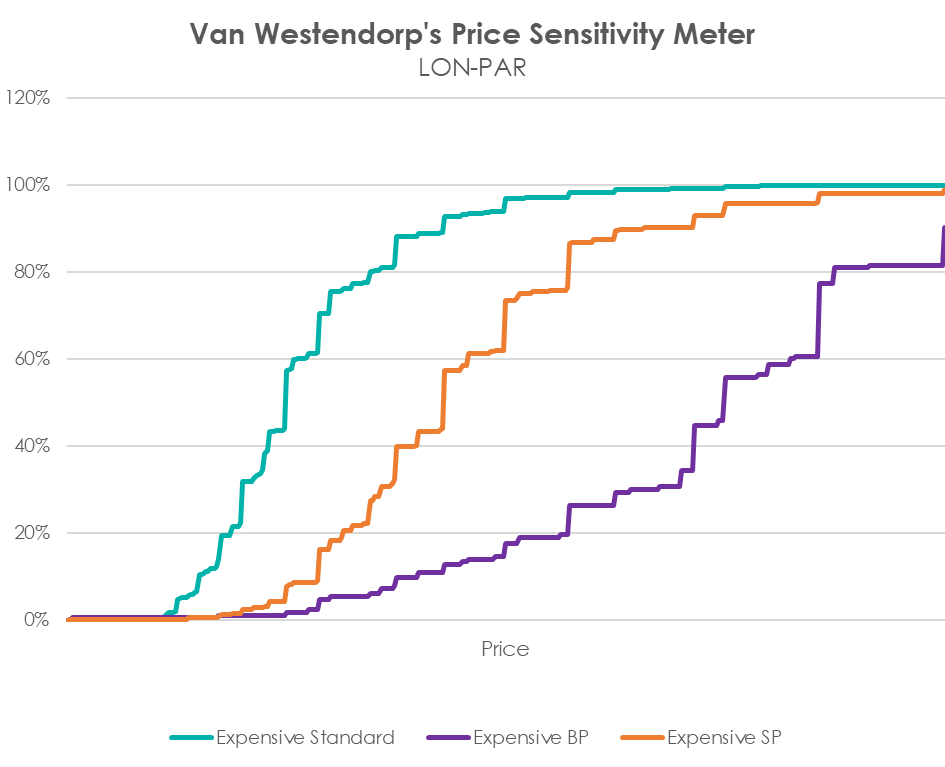 …and we came across some interesting findings:
source: Simon-Kucher x Eurostar – NCO – EIL pricing analysis
We used the Van Westendorp Price Sensitivity Meter to measure our customers’ willingness to pay…
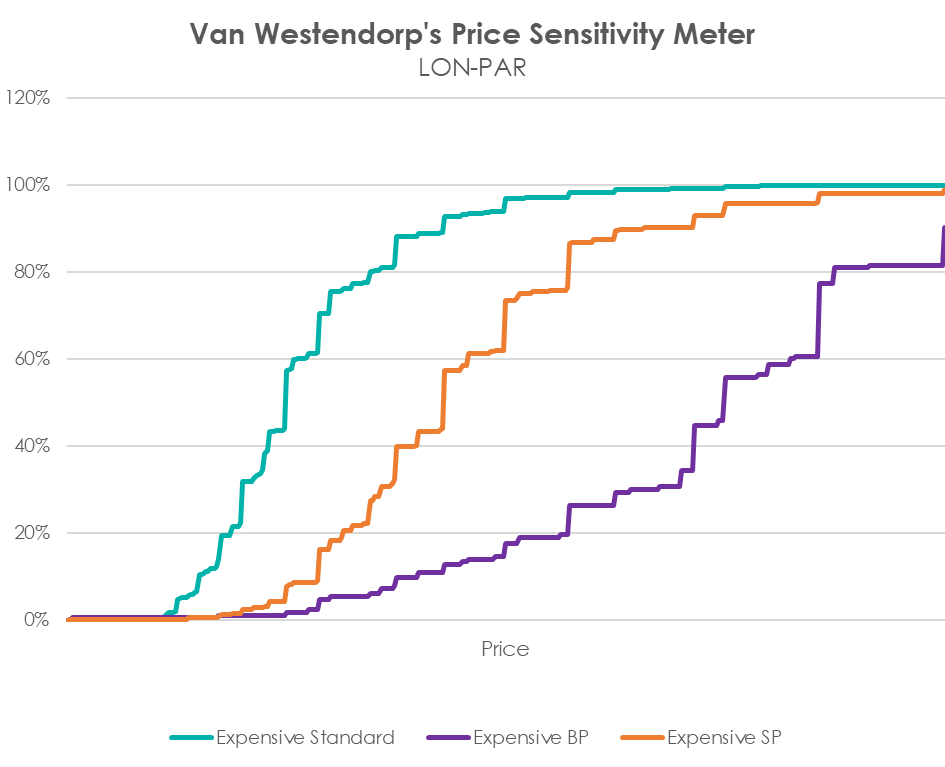 …and we came across some interesting findings:
source: Simon-Kucher x Eurostar – NCO – EIL pricing analysis
The insights we gathered resulted in 3 key changes:
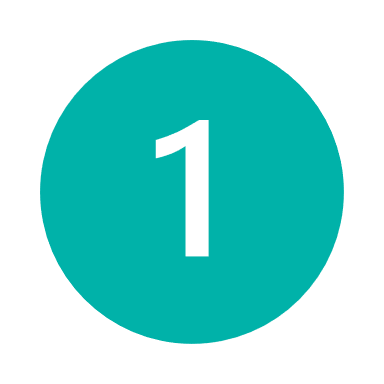 Almost 2.5K more price points were created, allowing for better pricing segmentation and more opportunities to maximize revenue
Increase the number of buckets
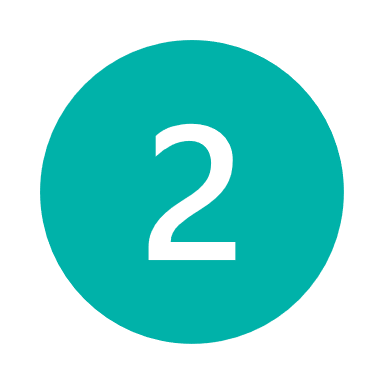 Having more price points allows us to have smaller gaps between buckets, giving RM more flexibility to price up but also down depending on performance
Decrease the gaps between buckets
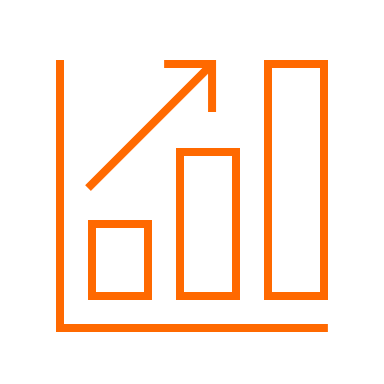 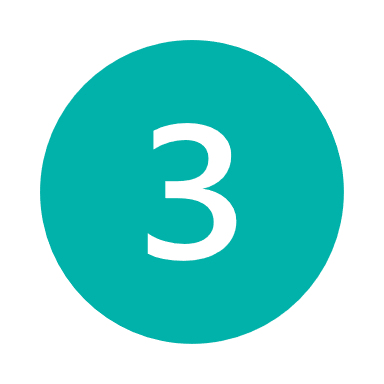 We closely followed the insights from the Van Westendorp model to determine he optimal price points by class of travel
Align price points with the price sensitivity insights
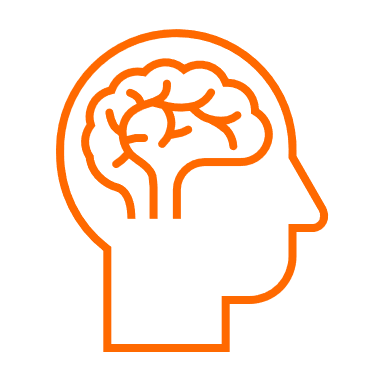 The project was delivered in time and within budget thanks to the close collaboration across teams, a well defined task distribution and rigorous testing
Define number of buckets
Confirm new price points
Pricing
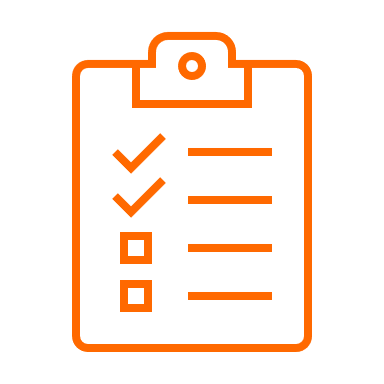 Testing checklists
Load & update price points in the inventory
Inventory Data Loading
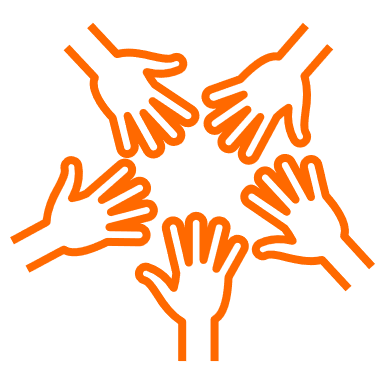 Update RM tools to include new buckets 
Raise awareness for potential system problems and propose solutions
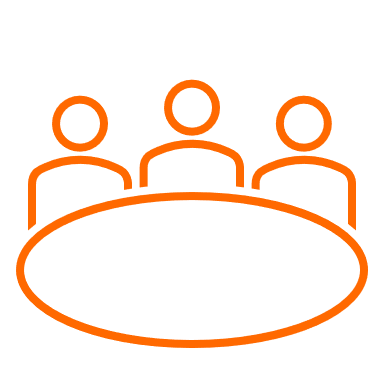 Information Systems
Weekly progress meetings
Refresh strategies per train with the new buckets
Ensure optimiser accuracy
Revenue Management
3
Results
We’ve put in place an extensive plan for measuring the impact combining multiple data sources
We’ve already built several reports, monitoring multiple KPIs such as average yield, booking horizon, etc.
We perform surveys in regular intervals and the questionnaire is constructed in a way that allows us to spot any changes in trends
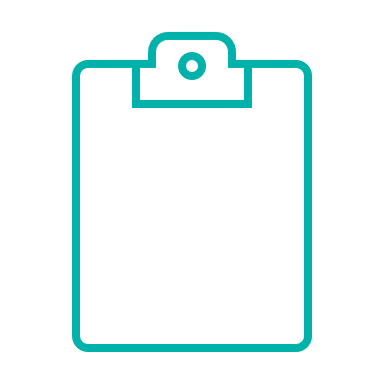 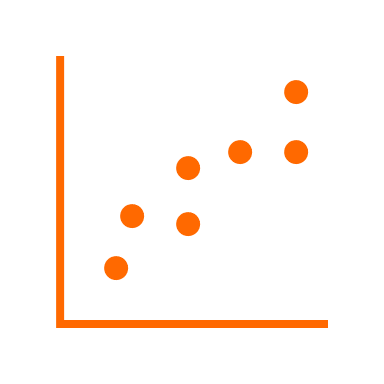 The nature of the change requires monitoring over the course of several months in order to reach a definitive assessment of the value created by this project, however initial results are very promising.
Surveys
Transactional data
We also monitor customer behaviour on our online channels and are particularly interested in conversion rate by price point and differences across markets etc.
We aim to conduct interviews with key clients and distributors to understand how our new fare structure has performed from their perspective
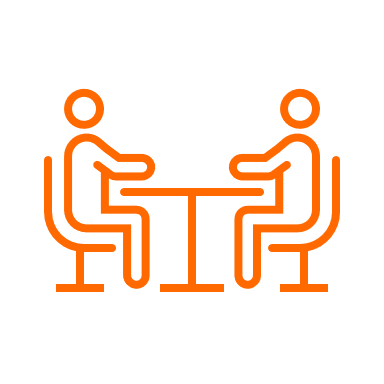 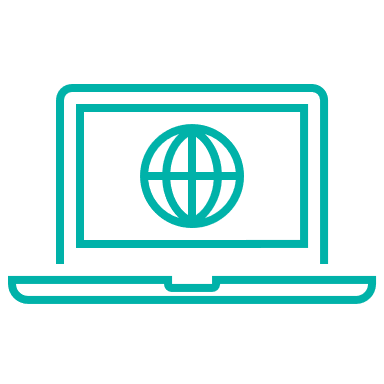 Interviews
Web analytics